CONOCIMIENTOS, ACTITUDES Y PRÁCTICAS FRENTE AL RIESGO POR RUIDO EN LOS TRABAJADORES DE PLANTAS DE CONCRETO DEL ÁREA METROPOLITANA DE BUCARAMANGA
.
Raquel Rivera Carvajal, Ingrid Johana Orellano Mercado y José Orlando Alba Jaimes
PLANTEAMIENTO DEL PROBLEMA
Más del 5% de la población mundial padece de pérdida de audición incapacitante.
La exposición al ruido en ambientes de trabajo hace parte del 8% de las causas prevenibles de la pérdida de audición.
Alteraciones cardiovasculares, hormonales, respiratorias, gastrointestinales, del sueño, aprendizaje, psicológicas, sociales y emocionales. 
El 13% de enfermedades laborales calificadas corresponden a daño auditivo o hipoacusia neurosensorial derivada de exposición al ruido.
ORGANIZACIÓN MUNDIAL DE LA SALUD (2018). Página Web: Organización Mundial de la Salud. http://www.who.int/mediacentre/factsheets/fs300/es/
BERNABEU, D (2007). Efectos del ruido en la salud. Madrid. http://www.dormirbien.info/wp-content/uploads/2012/03/Ruido_y_Salud-2007.pdf
ARL SURA (2007). ARL SURA con un enfoque a la gestión del riesgo ocupacional. Página Web ARL SURA: https://www.arlsura.com/index.php/69-centro-de-documentacion-anterior/productos-y-servicios-arp-sura/816-arp-sura-con-un-enfoque-a-la-gestion-del-riesgo-ocupacional
[Speaker Notes: Sobre activación del sistema nervios autónomo y endocrino]
PLANTEAMIENTO DEL PROBLEMA
El 99% de empresas del eslabón de transformación en la cadena productiva del sector construcción: micro y pequeñas.
Falta de EPP, capacitación y sensibilización, intervención en la fuente, seguimiento a condiciones de salud
Tolvas de almacenamiento, tolvas pesadoras, cintas pesadoras, cintas transportadoras, elevadores, silos, tornillos sinfín, amasadoras, transporte de materias primas y mezcladores de concreto
CÁMARA DE COMERCIO DE BUCARAMANGA (2017). Indicadores económicos de Santander. https://www.camaradirecta.com/temas/indicadoresantander/  
CÁMARA DE COMERCIO DE BUCARAMANGA (2017). Estructura y dinámica de la construcción. Santander. https://www.camaradirecta.com/temas/documentos%20pdf/cluster_construccion/2017/estructura_dinamica_construccion.pdf
JUSTIFICACIÓN
Sector de la construcción aportó 9,4% PIB en 20161.
Aumento en la demanda de concreto en Santander2.
FASECOLDA3. 1er trimestre 2017 – Sector construcción:
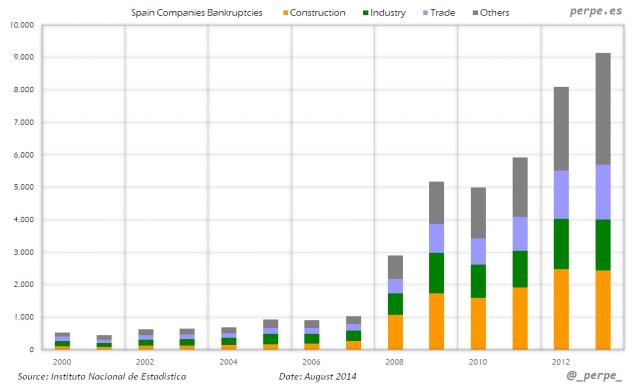 Fuentes: 
CÁMARA COLOMBIANA DE LA CONSTRUCCIÓN (2016). Informe de Gestión 2015-2016. https://camacol.co/sites/default/files/informes_gestion/INFORME%20DE%20GESTION%202016.pdf
CÁMARA DE COMERCIO DE BUCARAMANGA (2018). Despachos de cemento por departamento. Cámara Directa. Santander, Colombia. Disponible en: https://www.camaradirecta.com/temas/indicadoresantander/indicadores/cemento2017.htm 
FEDERACION DE ASEGURADORES DE COLOMBIA (2017). Estadísticas del sector [en línea] [Consultado el 20 de octubre de 2017]. Disponible en http://www.fasecolda.com/index.php/fasecolda/estadisticas-del-sector/
OBJETIVO GENERAL
Determinar conocimientos, actitudes y prácticas frente al riesgo por ruido en los trabajadores de plantas de concreto del Área Metropolitana de Bucaramanga en 2018.
OBJETIVOS ESPECÍFICOS
Identificar características sociodemográficas y ocupacionales de los participantes en el estudio 
Identificar conocimientos y actitudes frente al riesgo ruido de los trabajadores de plantas de concreto en el AMB en 2018.
Valorar las prácticas que realizan los trabajadores frente al ruido en sus lugares de trabajo de plantas de concreto en el AMB en 2018.
Comparar Conocimientos, Actitudes y Practicas en las empresas participantes
BASES  TEÓRICAS
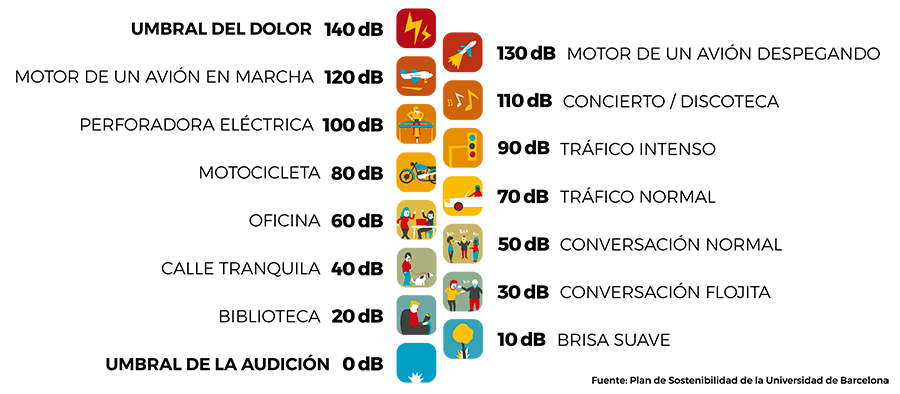 Ruido y sus efectos
Auditivos 
Extra auditivos
Prevención y mitigación del ruido
Fuente
Medio
Individuo 
Encuestas de conocimientos, actitudes y prácticas
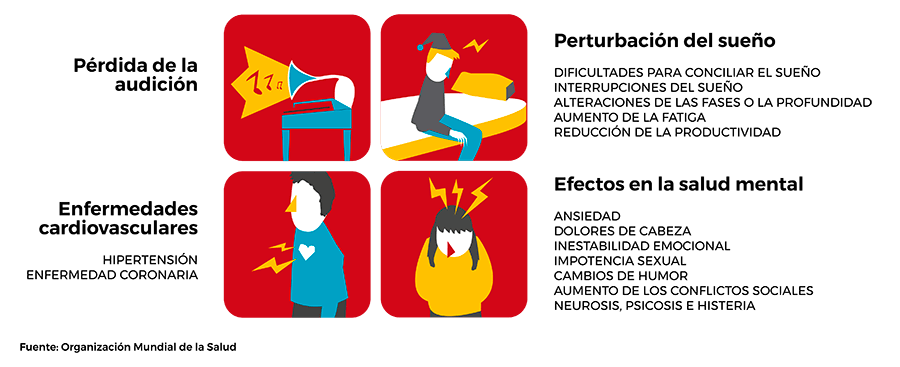 Fuente: Organización Mundial de la Salud
CONTEXTO
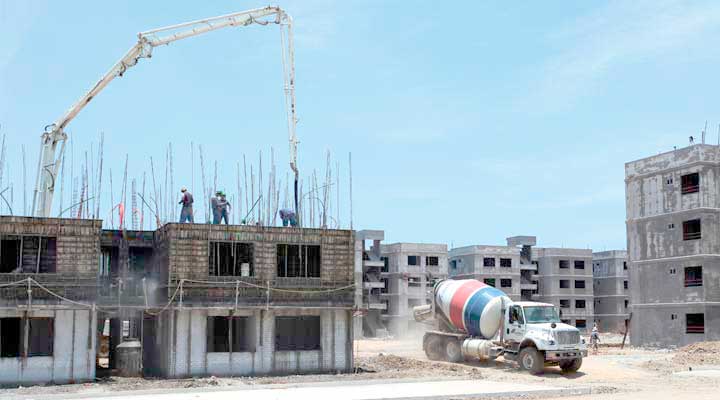 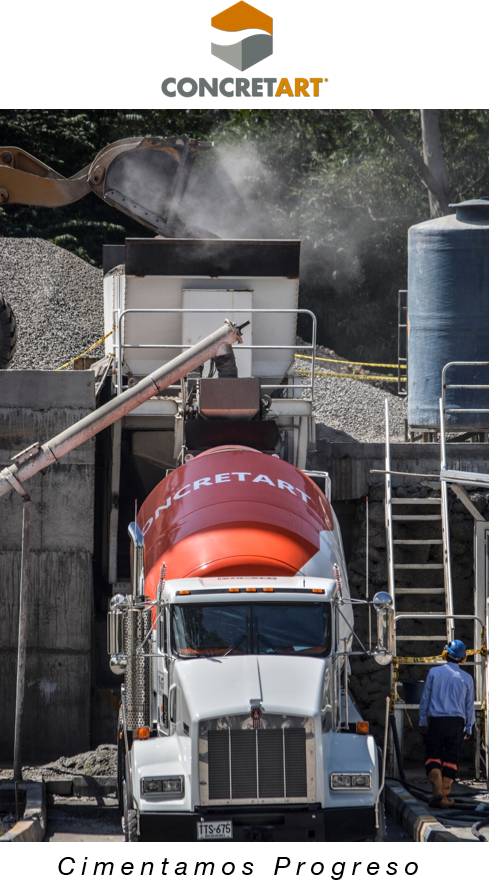 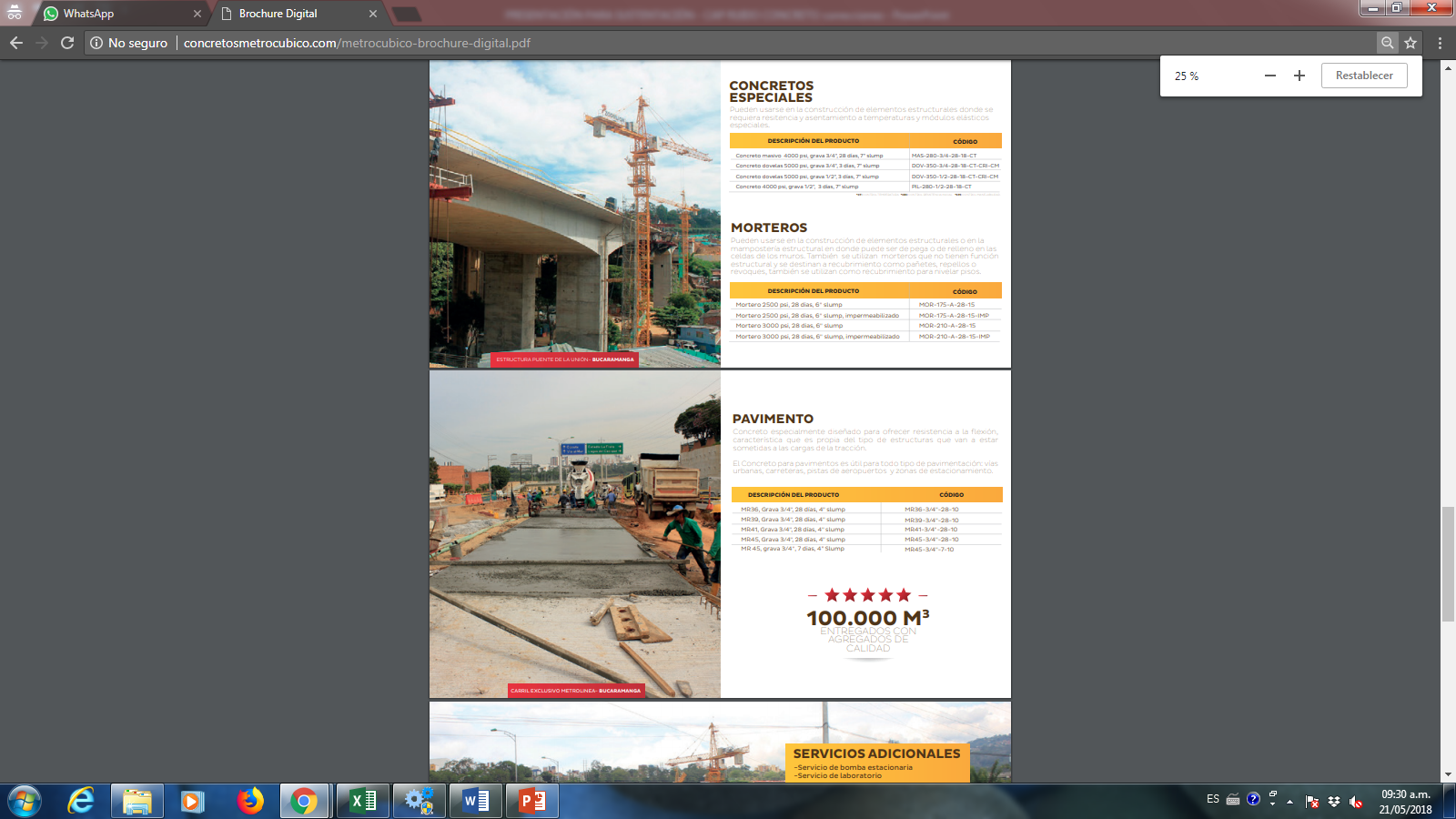 Fuente: CEMEX – CONCRETOS, METRO CUBICO, CONCRETART https://paginas.seccionamarilla.com.mx/img/2138/396.jpg
BASES LEGALES
ANTECEDENTES  INVESTIGATIVOS
Internacionales
Efectos del ruido en la presión arterial en trabajadores de una empresa petrolera venezolana- Fernández, Bultrón y Colina. 2010
Gestión del peligro ruido en Cementos Progreso - Escobar, Roldán y Cruz. 2014.
Nacionales
Encuesta de conocimientos, actitudes y prácticas – CAP de ruido en zona priorizada, Girardot 2014 – Murcia Monrroy. 2014.
Evaluación de la percepción del riesgo en trabajadores de una empresa del sector de la construcción en Bogotá – González. 2011.
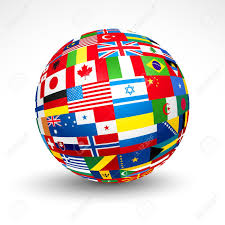 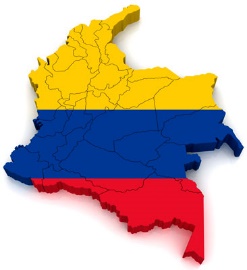 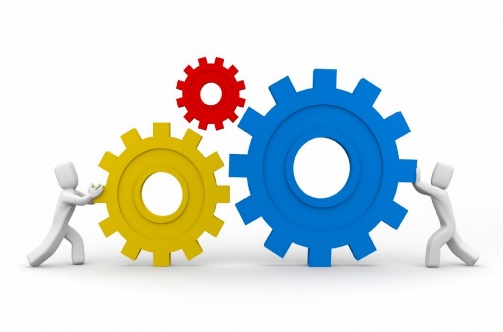 VARIABLES DE ESTUDIO
11
11
25
15
CONSIDERACIONES ÉTICAS DEL ESTUDIO
Investigación sin Riesgo. Resolución 008430 de 1993 del Ministerio de Salud de la legislación Colombiana (Ministerio de Salud, 1993)    (artículos 10 y 11). 
PRINCIPIOS:
CONFIDENCIALIDAD
AUTONOMÍA
BENEFICENCIA. 
JUSTICIA
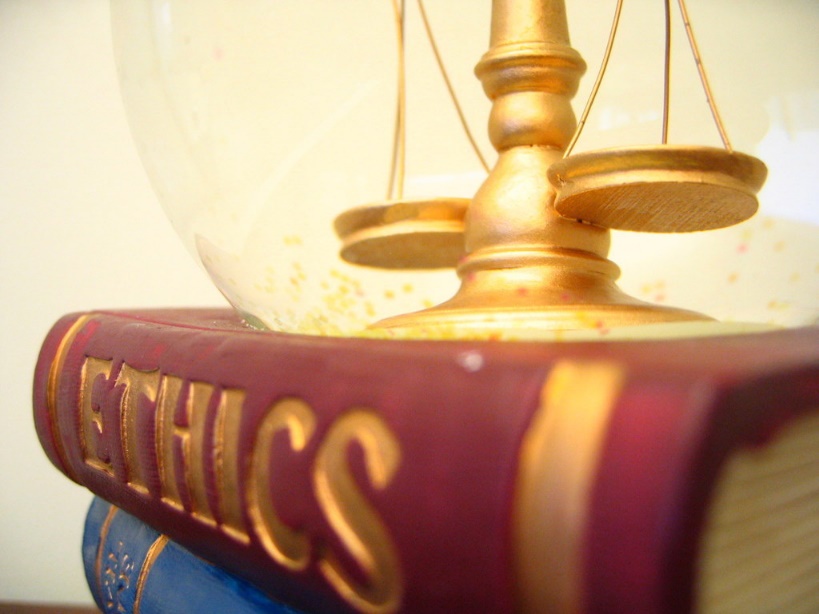 RESULTADOS
Tabla  Características sociodemográficas
Tabla  Percepción del nivel de ruidos con relación a la fuente
 (minutos por cada hora)
RESULTADOS
Escuchar una conversación
40 – 50 cm
2 mts
+ 2 mts
RESULTADOS
Grafico  Porcentaje de afecciones en el trabajo originadas por el ruido
Dificulta la concentración mental requerida en las tareas
Valor p Pearson = 0.23
Distracción importante durante el desarrollo del trabajo
Valor p Pearson = 0.054
RESULTADOS
Tabla   Características del ruido
RESULTADOS
Tabla   Desconocimientos frente al riesgo del ruido
RESULTADOS
Tabla   Actitudes frente al ruido
RESULTADOS
Grafica  Distribución porcentual según Practicas frente al ruido
DISCUSIÓN
Concuerda con:

Estudio previo en al empresa: La población de estudio está sometida a niveles de ruido que oscilan entre 82,2 – 96,5 dB(A) al estar ubicado al lado de un vehículo mixer y entre 58,5 - 84,0 dB(A) al estar en oficina administrativas y laboratorios de ensayos.
Según los resultados de este estudio el 22.0%  no solicitan controles a las emisiones de ruido, pudiéndose relacionar con estudios como el de González 2015, en los que se concluyó que las actividades de exponerse a ruido y exponerse a polvo, son aquellas percibidas con una magnitud del riego baja, es decir los trabajadores perciben que los daños a su salud no son tan graves
En concordancia con el estudio de COITT 2008, donde el 52,6% de los entrevistados no ha tomado, ni va a tomar, ninguna medida para reducir o evitar el ruido, en nuestra muestra el 54% de los encuestados tuvieron como respuesta que continuaban realizando sus labores

Diferente con:

El 17.07% de la población desconoce la existencia de alguna ley o normativa para la regulación. En estudio de COITT en 2008 el desconocimiento fue entre el 30% y 40%
DISCUSIÓN
SESGOS: 

Información: encuestadores capacitados (profesionales), aplicación de prueba piloto, encuesta un poco larga (66 preguntas), 

Selección: participación de una gran porcentaje de la población de las 3 empresas



VALIDEZ: 
Solo a  los trabajadores de la empres, la extrapolación de los resultados a otras poblaciones diferentes no será factible
CONCLUSIONES
El 66% de la población de estudio refiere que no presentan síntomas por ruido, la totalidad de los trabajadores realiza labores durante mínimo 8 horas diarias de las cuales la mitad de ese tiempo consideran que están expuestos a ruido alto por maquinaria, equipos, volquetas y mixer la mitad del tiempo; haciéndolos vulnerables para desarrollar patologías auditivas según las recomendaciones de la Organización Internacional del trabajo (OIT) relacionadas con horas y niveles de exposición (OMS, 1999)

Al comparar las empresas se pudiera decir que la numero 3 tiene condiciones un poco mas favorables de conocimiento en comparación con las otras dos empresas, puede ser explicado porqué tienen un mayor porcentaje de profesionales que las otras dos empresas.
RECOMENDACIONES
Fuente: Los autores
BIBLIOGRAFÍA
BERNABEU, D. (2007) Efectos del ruido en la salud. Madrid. http://www.dormirbien.info/wp-content/uploads/2012/03/Ruido_y_Salud-2007.pdf
BLASCO, J. ET AL. (2010). Efectos extra-auditivos del ruido, salud, calidad de vida y rendimiento en el trabajo; actuación en vigilancia de la salud. Escuela Nacional de Medicina del Trabajo: Madrid, España. Instituto de salud Carlos III. Disponible en: http://www.isciii.es/ISCIII/es/contenidos/fd-publicaciones-isciii/fd-documentos/Efectos_extra_auditivos_del_ruido.pdf 
ESCOBAR, ROLDAN Y CRUZ: Gestión del peligro ruido en Cementos Progreso. 2014. http://www.scielo.org.ve/scielo.php?script=sci_arttext&pid=S0535-51332010000300002&lang=pt
FERNANDEZ, BULTRÓN Y COLINA: Efectos del ruido en la presión arterial de los trabajadores de una empresa petrolera venezolana. 2010. HOLMAN, http://www.scielo.org.ve/scielo.php?script=sci_arttext&pid=S0535-51332010000300002&lang=pt 
HOLMAN, A. (2012). Encuestas de Conocimientos, Actitudes y Práctica en el ámbito de la Protección de la Infancia. Save the Children: Disponible en: http://resourcecentre.savethechildren.se/sites/default/files/documents/kap_report_sp_hi-res.pdf 
MURCIA MONRROY: Encuesta de conocimientos, actitudes y prácticas CAP de ruido en zona priorizada, Girardot 2014. https://documentodegrado.uniandes.edu.co/documentos/201310399_fecha_2014_12_01_hora_16_36_57_parte_1.pdf
BIBLIOGRAFIA
ARISTIZÁBAL, J. (2013). La enfermedad laboral en Colombia. Fasecolda. Colombia: Disponible en: http://www.fasecolda.com/files/2214/4909/2246/Aristizabal._2013._La_enfermedad_laboral_en_Colombia.pdf
ARL SURA (2007). ARL SURA con un enfoque a la gestión del riesgo ocupacional. Página Web ARL SURA: https://www.arlsura.com/index.php/69-centro-de-documentacion-anterior/productos-y-servicios-arp-sura/816-arp-sura-con-un-enfoque-a-la-gestion-del-riesgo-ocupacional
BERGLUND, B. ET AL. (1999). Guías para el ruido urbano. Universidad de Cantabria, España: Open Course Ware. Recuperado de https://ocw.unican.es/pluginfile.php/965/course/section/1090/Guias%2520para%2520el%2520ruido%2520urbano.pdf
CÁMARA COLOMBIANA DE LA CONSTRUCCIÓN (2016). Informe de Gestión 2015-2016. https://camacol.co/sites/default/files/informes_gestion/INFORME%20DE%20GESTION%202016.pdf
CÁMARA DE OMERCIO DE BUCARAMANGA (2017). Estructura y dinámica de la construcción. Santander. Julio 2017. https://www.camaradirecta.com/temas/documentos%20pdf/cluster_construccion/2017/estructura_dinamica_construccion.pdf
CÁMARA DE COMERCIO DE BUCARAMANGA (2017). Indicadores económicos de Santander. https://www.camaradirecta.com/temas/indicadoresantander/
CÁMARA DE COMERCIO DE BUCARAMANGA (2017). Índice de precios de vivienda nueva. Cámara directa. Santander, Colombia. Disponible en: https://www.camaradirecta.com/temas/indicadoresantander/indicadores/ipvn2017.htm
CÁMARA DE COMERCIO DE BUCARAMANGA (2017). Unidades de vivienda tipo No VIS culminadas. Cámara directa. Santander Colombia: Disponible en: https://www.camaradirecta.com/temas/indicadoresantander/indicadores/viviendanovis2017.htm 
CÁMARA DE COMERCIO DE BUCARAMANGA (2018). Despachos de cemento por departamento. Cámara Directa. Santander, Colombia. Disponible en: https://www.camaradirecta.com/temas/indicadoresantander/indicadores/cemento2017.htm
GRACIAS